THE
PINE
BY MARIA GUARCH
DESCRIPTION
They have long, thin, pointed and green leaves. 
Its trunk has got a brown and hard bark.
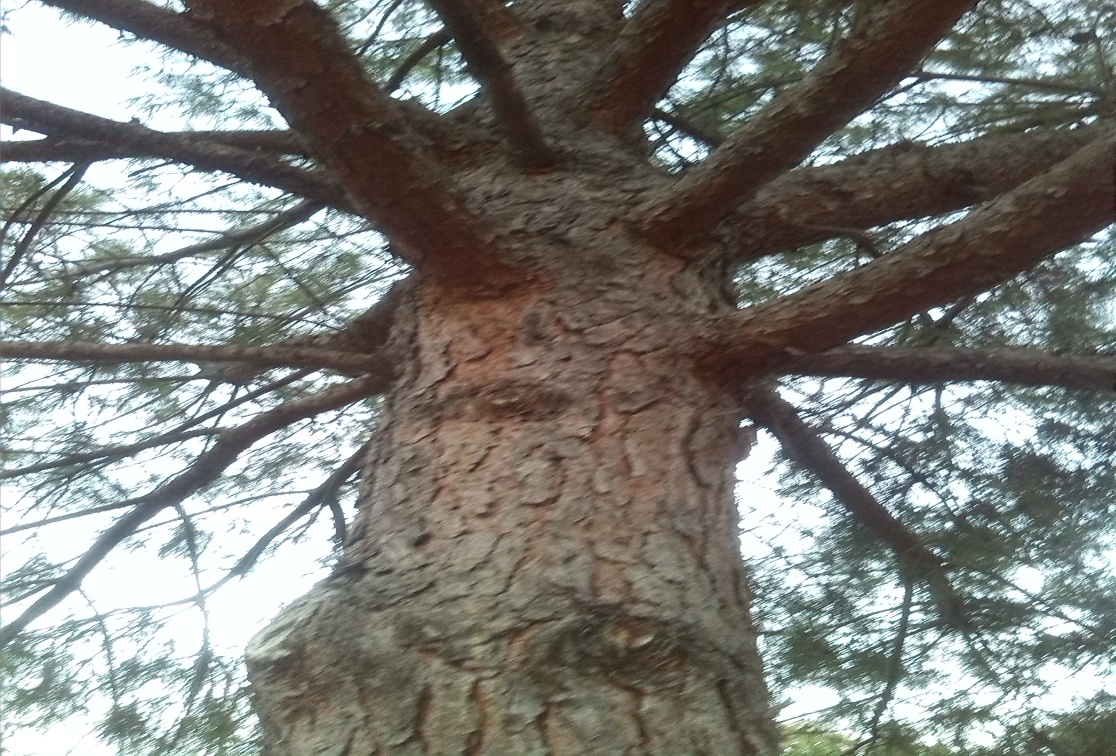 PINECONES
Its fruit is called pinecone and in some of them you can find pine seeds. 
You can eat them, they’re delicious.
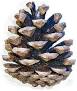 WHERE CAN THEY LIVE?
These trees can grow in sandy soils from sea level until high mountain.
Its roots can grab to rocks, if they need to survive.
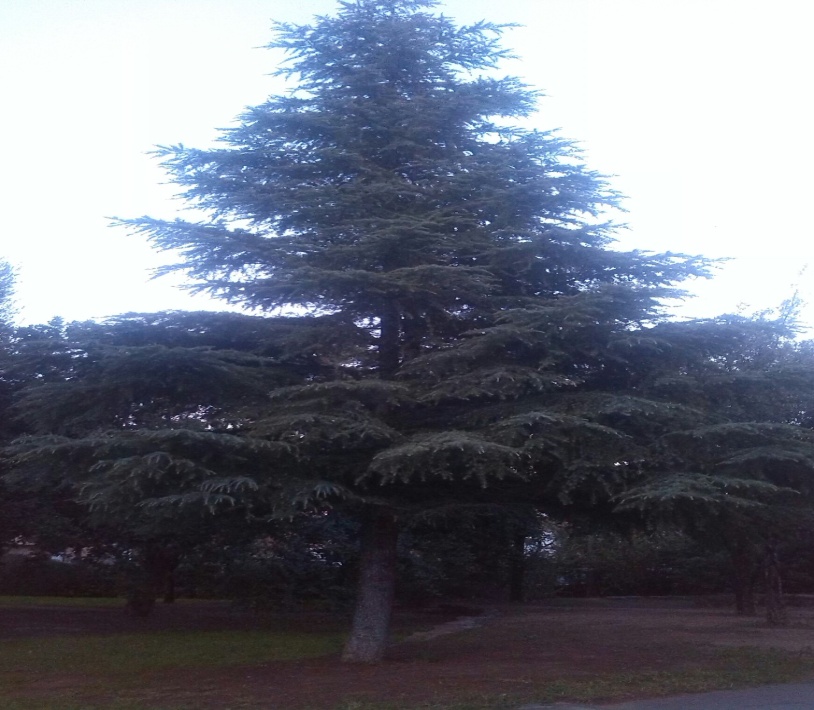 HOW MANY ARE THERE?
There are around one hundred and ten different kinds of pines.
There are twelve pine species in Europe.
  In this photo you can see a “ Pino carrasco”.
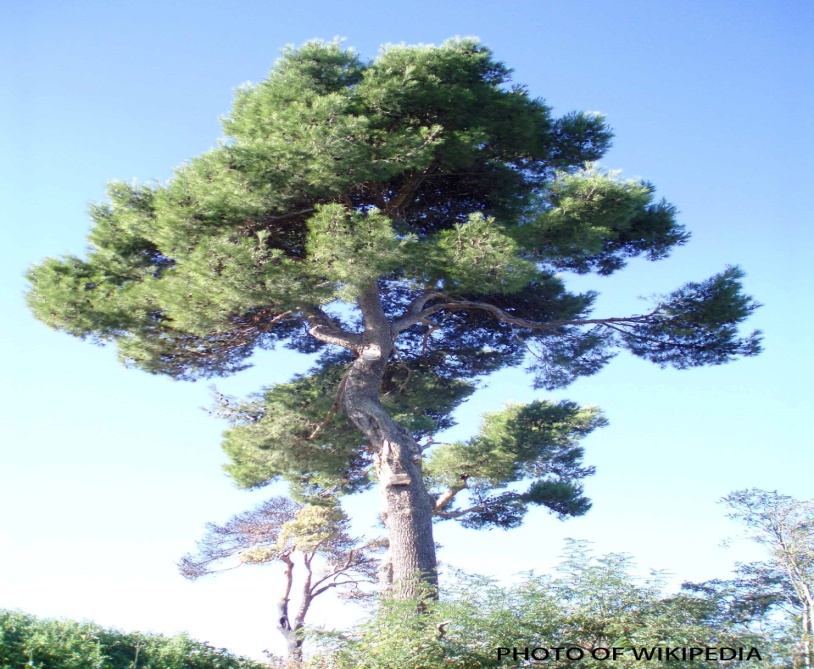